<客户名称><项目名称>
<文档名称>
作者：　<作者名称>
编码：　<文档编码>
日期：    <YYYY-MM-DD>
版本：　1.0
内容
<目录1>
1
2
<目录2>
3
<目录3>
问答与交流
4
2
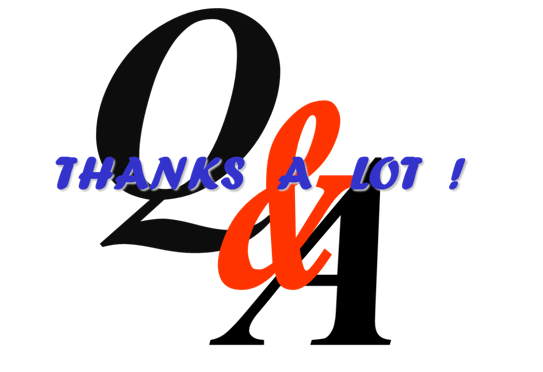 3
问答与交流
4
Thank You !